Metodický a supervizní seminář k praxi I.
KDO JE KDO
Anna JURÁČKOVÁ – koordinátorka praxí 1. ročníku, učitelka skupiny A, jurackova@jabok.cz

Tereza NAJBRTOVÁ – učitelka  skupiny B, najbrtova@jabok.cz

Marie ORTOVÁ – učitelka skupiny C, ortova@jabok.cz

David URBAN - učitel skupiny D, urban@jabok.cz
PROVÁZANOST PŘEDMĚTŮ
Metodický a supervizní seminář k praxi (MSSP)
Odborná praxe informativní (OPI)
Ostatní teoretické předměty - propojení s cíli praxe

KOREKVIZITA 
Pro oba zápočty je nutné splnit podmínky obou předmětů. 

Rozsah praxe: až 30% výuky
PROČ METODICKÉ SEMINÁŘE
PŘED - připravují na praxi - příprava IPP, konzultace cílů
PO - reflektují praxi


FORMA
Na začátku semestru pro celý ročník
Následně v malých skupinách
Na konci ročníku studentská konference
POVINNÁ ÚČAST
Povolena 1 absence
SYSTÉM PRAXÍ NA JABOKU
Odborná praxe informativní (jsou spojeny s MSSP)
4 týdny v 1. ročníku
6 týdnů ve 2. ročníku

Odborná praxe prázdninová
2 týdny mezi 1. a 2. ročníkem
2 týdny mezi 2. a 3. ročníkem

Odborná praxe průběžná 
min. 40 hodin během 2. ročníku

Odborná praxe bloková specializační
4 týdny (listopad) ve 3. ročníku

Odborná praxe k absolutoriu (diplomní praxe)
2 týdny ve 3. ročníku (po domluvě s vedoucím absolventské práce)
ČASOVÝ HARMONOGRAM PRAXÍ A METODICKÝCH SEMINÁŘŮ
19. 9. - MSS úvodní
03.10. - MSS informativní
17.10. - MSS PŘED praxí
31.10. - 4.11. - praxe (MŠ + NZDM)
07.11. - MSS PO praxi
21.11. - MSS PO praxi
05.12. - MSS - ochrana práv dětí
TEMATICKÉ ZAMĚŘENÍ PRAXÍ V 1. ROČNÍKU
PRAXE V PEDAGOGICKÉ OBLASTI:

MŠ s integrací 
NZDM, SaSM + ČAS 
---------------
Dětské domovy, SVP
Diagnostické ústavy, výchovné ústavy, dětské domovy se školou
VÝBĚR PRAXE
Praxe se vybírá z tzv. „ROZPISU“, který je zveřejněn v ISu.
 
Rozpis se otevírá v určitém časovém období, dle pokynů koordinátora praxí, student se zapisuje na praxi do konkrétního zařízení.
 
Před otevřením rozpisu je dobré si prostudovat karty zařízení a připravit si několik variant.
PRAXE KROK ZA KROKEM
Vybrat z ROZPISU (info v kartě zařízení a webu organizace)

Povinnosti vůči pracovišti praxe:
KONTAKTOVAT VYBRANÉ ZAŘÍZENÍ (!!!), domluvit se na organizaci praxe, zaměřit se na cíle praxe
Na pracovišti PŘED praxí - domluvit průběh praxe na základě IPP, rozvržení cílů praxe, jejich realizaci
NA pracovišti na KONCI praxe – HODNOCENÍ PRAXE (nutné razítko + podpis)

Povinnosti vůči škole: 
Vypracovat INDIVIDUÁLNÍ PLÁN PRAXE, stanovit si CÍLE -  konzultovat je s učitelem sem. skupiny
Metodický seminář PŘED praxí - prezentovat individuální plán praxe
Metodický seminář PO praxi - reflektovat zkušenosti z praxe, být schopen sebereflexe
ZPRÁVU Z PRAXE vložit do odevzdávárny (nebo poslat učiteli)
po schválení vložit spolu s hodnocením praxe DO PORTFOLIA
VÝBĚR PRACOVIŠTĚ PRAXE MIMO ROZPIS - PODMÍNKY
Možné pouze 1x za rok
Výběr pracoviště bude odůvodněn písemně - písemná žádost (email) bude zaslán koordinátorovi praxí a učiteli seminární skupiny. 
Žádost musí být odeslaná před otevřením aktuálního rozpisu - tzn. minimálně tři týdny před praxí. 
Důvodem může být například to, že jste si vybrali nějakou profesně dobře hodnocenou službu či zařízení, které využívá moderní/inovativní metody práce nebo jde o (pro vás) dostupnější školské či jiné zařízení.  
Zařízení musí být koordinátorem SCHVÁLENO!
DOKUMENTY
Individuální plán praxe (IPP)

Zpráva z praxe

Hodnocení z praxe
ŽÁDOSTI
Žádost o smlouvu na praxi - v případě, že není v rozpisu a/nebo s organizací nemá škola smlouvu

Žádost o příspěvek na praxi

K dispozici v ISu v dokumentech Katedry odborných praxí:
https://is.jabok.cz/auth/do/jabok/1108878/OPS/FormOPS/
KDYŽ ONEMOCNÍM NA PRAXI
3 dny a více na praxi -  je možné zbylé hodiny odpracovat v náhradním termínu

2 dny a méně -  je třeba opakovat celou praxi

Ihned kontaktovat koordinátora na pracovišti i ve škole

KOMUNIKOVAT, INFORMOVAT (učitele i pracoviště)!!!
PODMÍNKY ZÁPOČTŮ
DOCHÁZKA na metodické semináře - maximálně jedna absence

ODEVZDÁNÍ DOKUMENTŮ 
IPP na semináři před praxí (alespoň rámcový plán - CÍLE), finální verzi týden před praxí zaslat k elektronickému podpisu. 
NEPODEPSANÝ “Individuální plán praxe” NEBUDE UZNÁN!!!
Zprávu a hodnocení 14 dní po praxi

PŘEDLOŽENÉ PORTFOLIO s dokumenty k praxím do konce semestru
Individuální plán praxe (s podpisy učitele, lektora praxe a studenta)
Zpráva z praxe 
Hodnocení z praxe
PORTFOLIO
Pevné desky, kroužková vazba, první stránka logo Jaboku, jméno studenta…
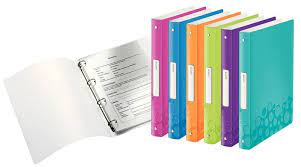 DĚKUJI ZA POZORNOST